Восходящий анализ, классы LR(k) и LALR(k). GLR. Инструменты восходящего анализа (yacc/bison).
Выполнили магистры 1 курса
Группы М.ИСТ.ИТР.21.05.
Кошкина К.Э.
Никитин С.А.
Сущность метода восходящего анализа
Сущность метода восходящего анализа заключается в том, что исходным моментом решения задачи является ее заключение, преобразование которого происходит путем отыскания достаточных условий его справедливости, т.е. таких, из верности которых неизбежно следует справедливость заключения задачи (теоремы).
Сущность метода восходящего анализа определяет следующее рассуждение: для того чтобы А было верно, достаточно, чтобы было верно В.
Восходящий анализатор (bottom-upparsing) предназначен для построения дерева разбора, начиная с листьев и двигаясь вверх к корню дерева разбора. Мы можем представить себе этот процесс как "свертку" исходной строки w к аксиоме грамматики. Каждый шаг свертки заключается в сопоставлении некоторой подстроки w и правой части какого-то правила грамматики и замене этой подстроки на нетерминал, являющийся левой частью правила. Если на каждом шаге подстрока выбирается правильно, то в результате мы получим правый вывод строки w .
LR(k)-анализатор
LR(k) означает, что
входная цепочка обрабатывается слева направо (left-to-rightparse);
выполняется правый вывод (rightmostderivation);
не более k символов цепочки (k-tokenlookahead) используются для принятия решения.
При LR(k)-анализе применяется метод "перенос-свертка" (shift-reduce) . Этот метод использует магазинный автомат. Суть метода сводится к следующему. Символы входной цепочки переносятся в магазин до тех пор, пока на вершине магазина не накопится цепочка, совпадающая с правой частью какого-нибудь из правил (операция "перенос", " shift "). Далее все символы этой цепочки извлекаются из магазина и на их место помещается нетерминал, находящийся в левой части этого правила (операция "свертка", " reduce "). Входная цепочка допускается автоматом, если после переноса в автомат последнего символа входной цепочки и выполнения операции свертка, в магазине окажется только аксиома грамматики.
LR(k)-анализатор (продолжение)
Анализатор состоит из входной цепочки, выхода, магазина, управляющей программы и таблицы, которая имеет две части (действие и переход). Схема такого анализатора выглядит следующим образом:
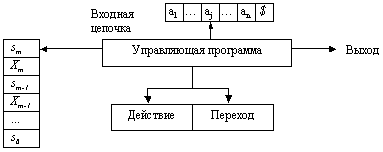 Инструменты восходящего анализа (yacc/bison)
Yacc — компьютерная программа, служащая стандартным генератором синтаксических анализаторов (парсеров) в Unix-системах. Название является акронимом «Yet Another Compiler Compiler» («ещё один компилятор компиляторов»). Yacc генерирует парсер на основе аналитической грамматики, описанной в нотации BNF (форма Бэкуса-Наура) или контекстно-свободной грамматики. На выходе yacc выдаётся код парсера на языке программирования Си.
Flex используется для описания базовых токенов и создания программы (кода на C или C++), перерабатывающей поток символов в поток токенов. Bison используется для описания грамматики, построенной на базе алфавита токенов, и используется для генерации программы (кода на языке C, C++ или Java), которая получает на вход поток токенов и находит в этом потоке структурные элементы (нетерминальные токены) согласно заданной грамматике.
Инструменты восходящего анализа (yacc/bison) (продолжение)
GNU Bison — программа, предназначенная для автоматического создания синтаксических анализаторов по данному описанию грамматики. Программа bison относится к свободному ПО, разработана в рамках проекта GNU и портирована под все традиционные операционные системы. Программа bison во многом совместима с подобной программой yacc. Обычно используется в комплексе с лексическим анализатором flex.
GLR-парсер (от англ. Generalized Left-to-right Right most derivation parser — Обобщённый восходящий магазинный анализатор) — в информатике расширенный алгоритм LR-парсера, предназначенный для разбора по недетерминированным и неоднозначным грамматикам. Впервые описанный Масару Томита (англ. Masaru Tomita) в 1984 году, его также называют «параллельным парсером».
Поскольку этот алгоритм является производным от LR-парсера, принципы его работы остались прежними: Томита ставил перед собой цель добиться быстрого и эффективного распознавания текстов, написанных на естественном языке. Обычный LR-парсер не способен разрешать недетерминированность и неоднозначность естественных языков, тогда как GLR-алгоритм может.